Color Acquisition Device (CAD)
Okamoto, Katsunari. Fundamentals of optical waveguides. Academic press, 2006.
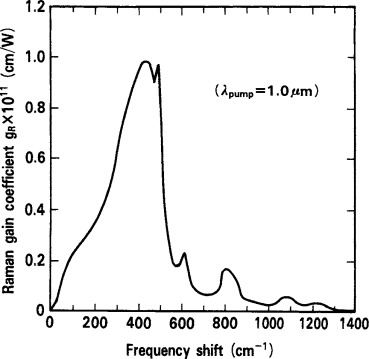 Group 3

Cesar Lopez-Zelaya (OP)
Noah Richter (OP)
Kyle Hoofman (EE)
David Rothaus (EE)
Source: SPIE
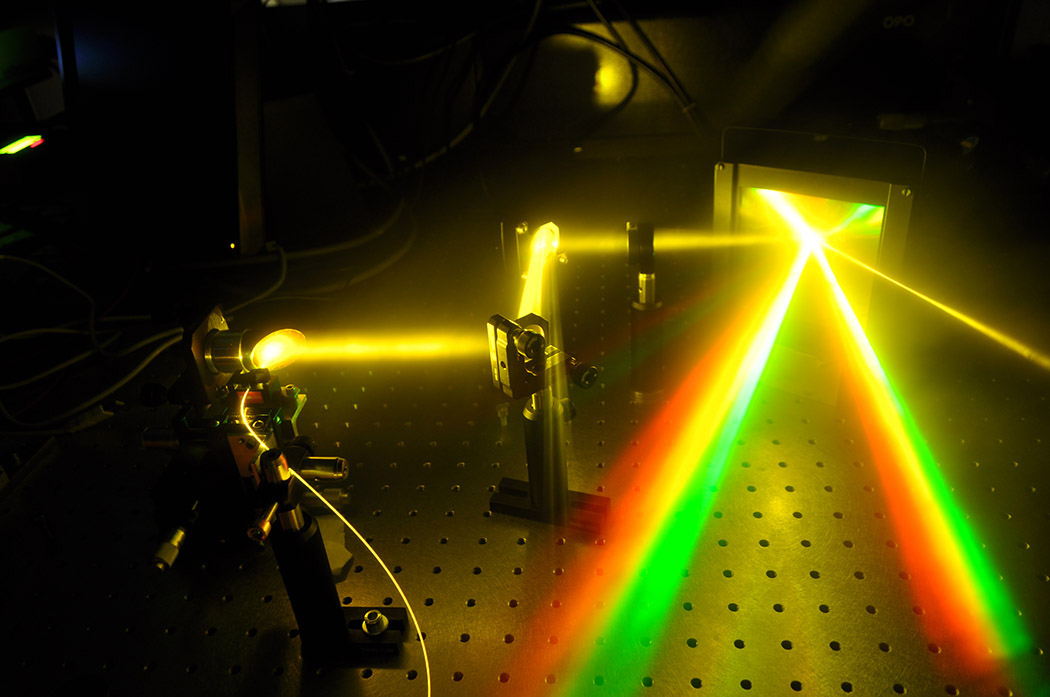 [Speaker Notes: Cesar LZ]
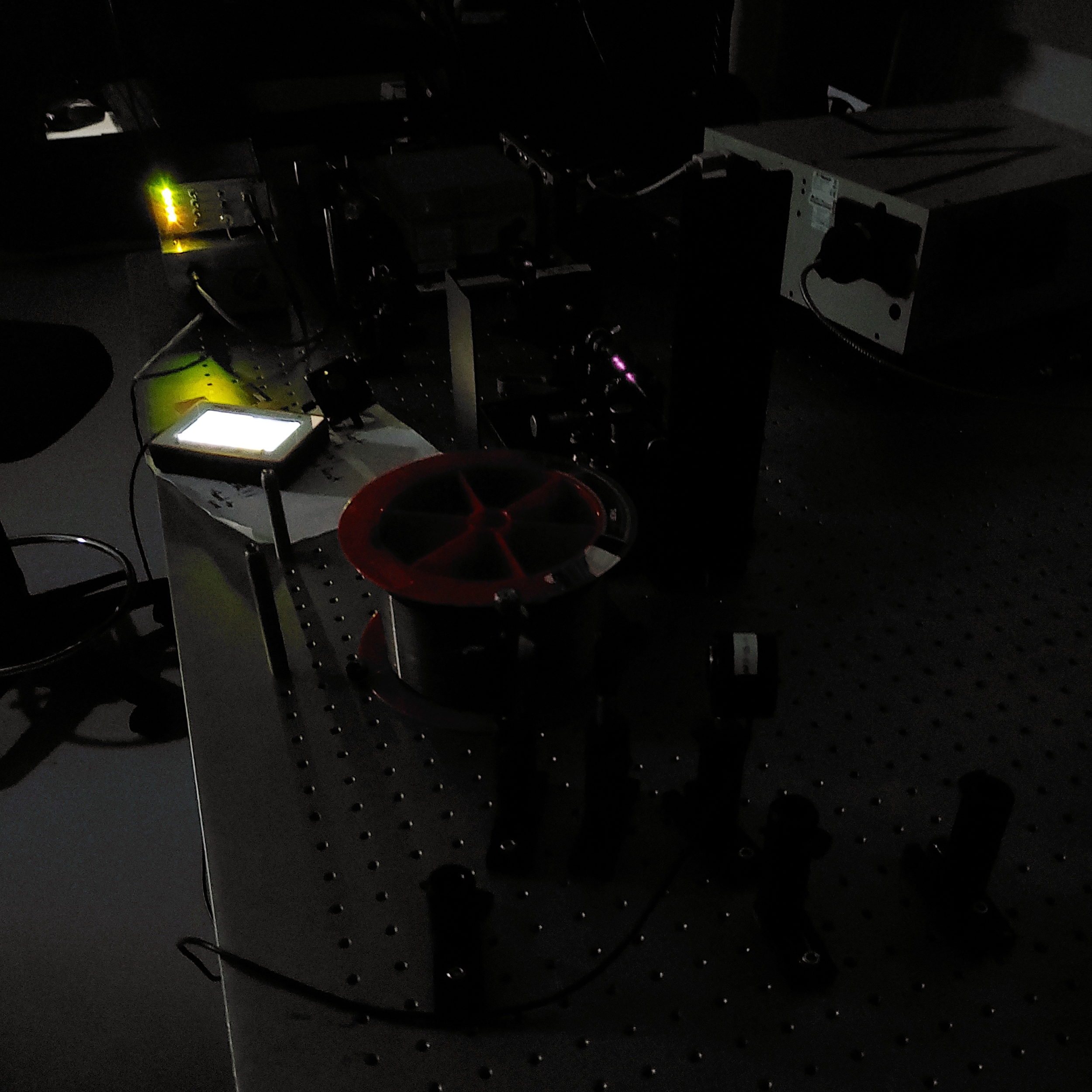 Overview
Project overview
Motivation
Goals and objectives
Optical design
Optical prototyping
Budget
Sponsors
[Speaker Notes: Cesar LZ]
Motivation
Most laser detection and ranging (LADAR) systems are currently limited to one wavelength.
If other wavelengths are introduced, systems tend to get bulkier due to the need to incorporate diffractive optics and additional cavities.
Stimulated Raman scattering in optical fibers enables the generation of new colors when using intense pulses of light without the need of extra cavities.
These different colors posses differentshapes in time, which can be used to tell them apart with a single detectorand be used to identify objectreflectivities.
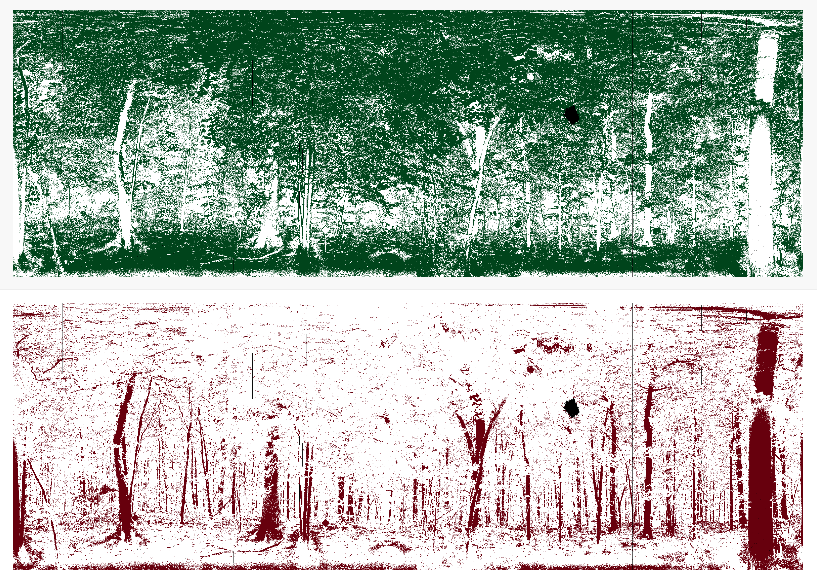 https://www.umb.edu/spectralmass/lidar/dwel
[Speaker Notes: Cesar LZ]
Goals and Objectives
Main goals
Design and build a fiber laser capable of converting a strong pump laser beam into multiple coherent colors.
Use the colors’ shape in the time domain to tell them apart and use that to characterize different objects based on how they reflect those colors.
Be able to send data obtained and computer inputs via bluetooth for the circuit board to display remotely.
Stretch goals:
Implement machine learningto identify objects
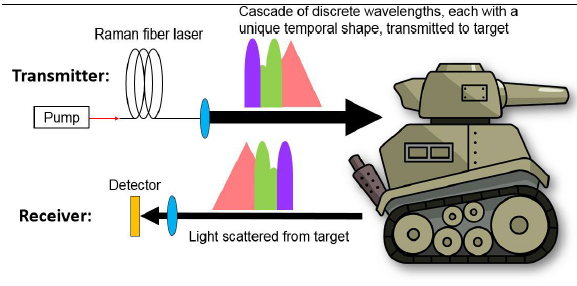 Ausley, Luke, Christian Keyser, and Richard Martin. "Temporally multiplexed multispectral ladar with Raman-based waveforms." Laser Radar Technology and Applications XXIII. Vol. 10636. International Society for Optics and Photonics, 2018.
[Speaker Notes: Cesar LZ]
Complete System Block Diagram
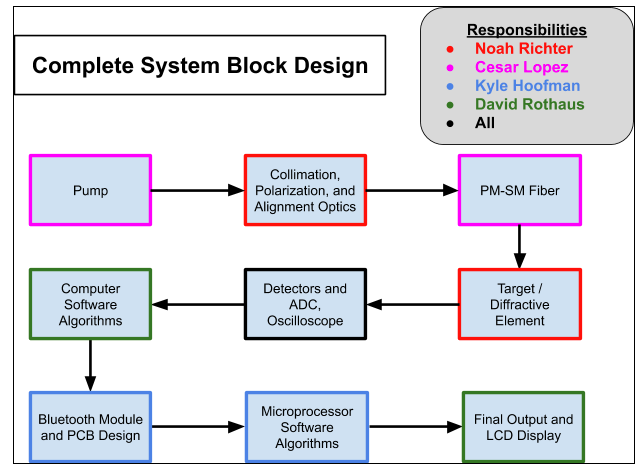 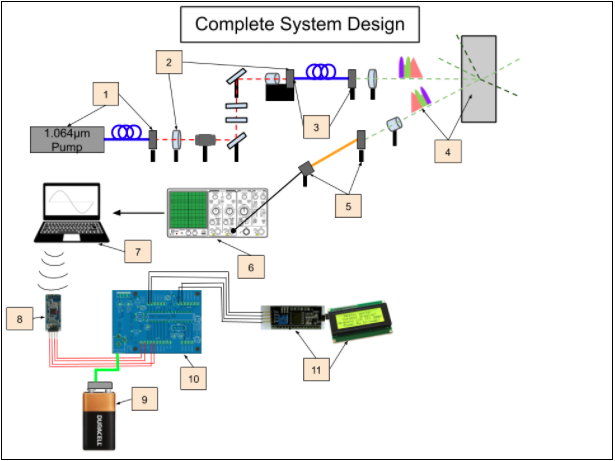 [Speaker Notes: Cesar LZ]
Optical Subsystem Block Diagram
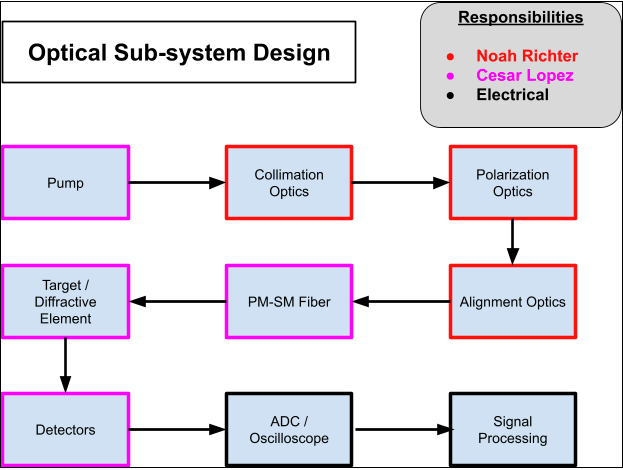 [Speaker Notes: Noah]
Optical Calibration Stage
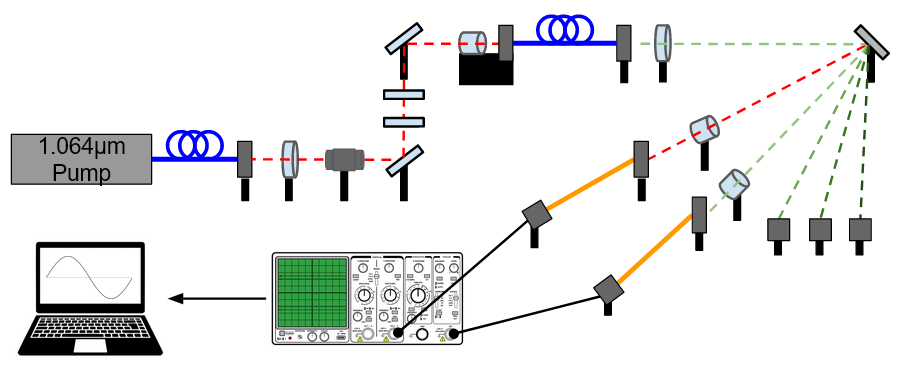 Raman fiber-laser based object classifier and detector schematic for calibration phase. Each Stokes wavelength will be separately characterized and used to build a beam envelope that will be used in the application stage.
[Speaker Notes: Noah]
Optical Application Stage
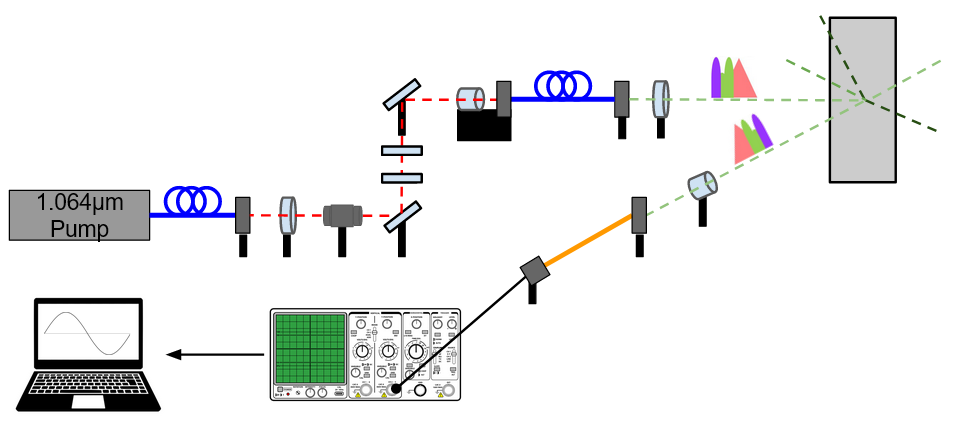 Raman fiber-laser based object classifier and detector schematic for application stage. Here, the oscilloscope will detect the envelope that will change depending on the target (gray rectangle).
[Speaker Notes: Noah]
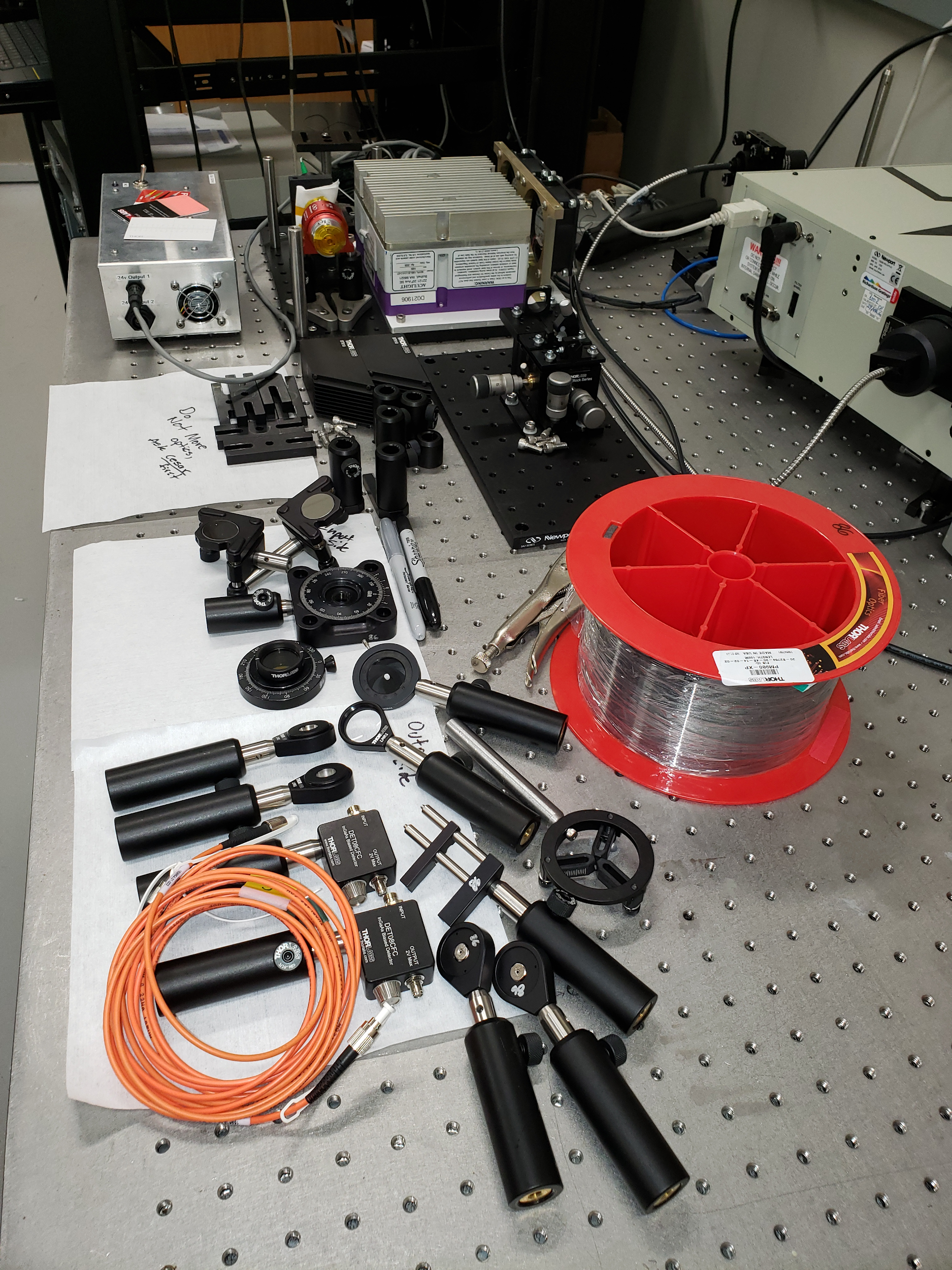 Optical prototyping
The beginnings of our laser
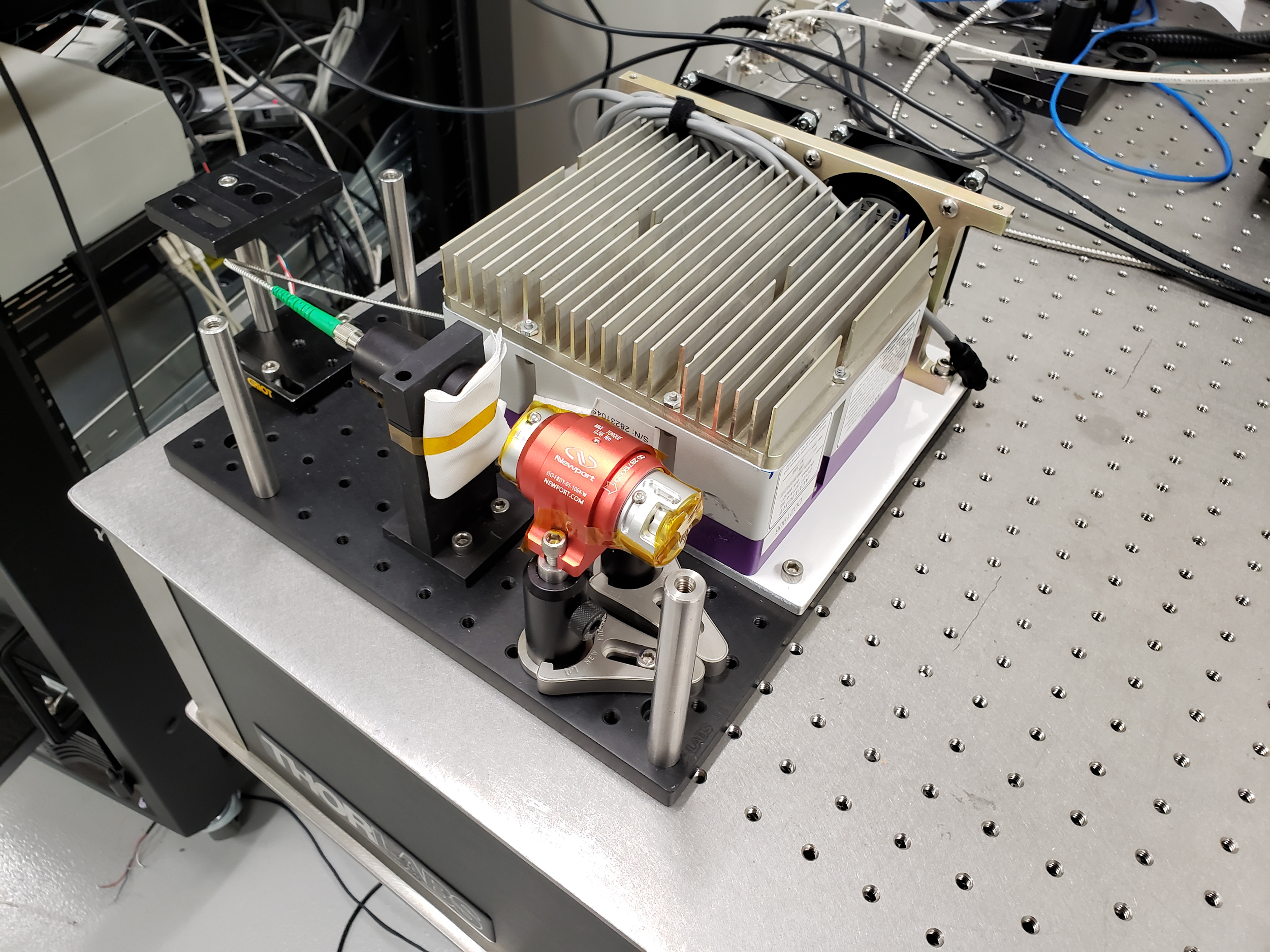 [Speaker Notes: Noah]
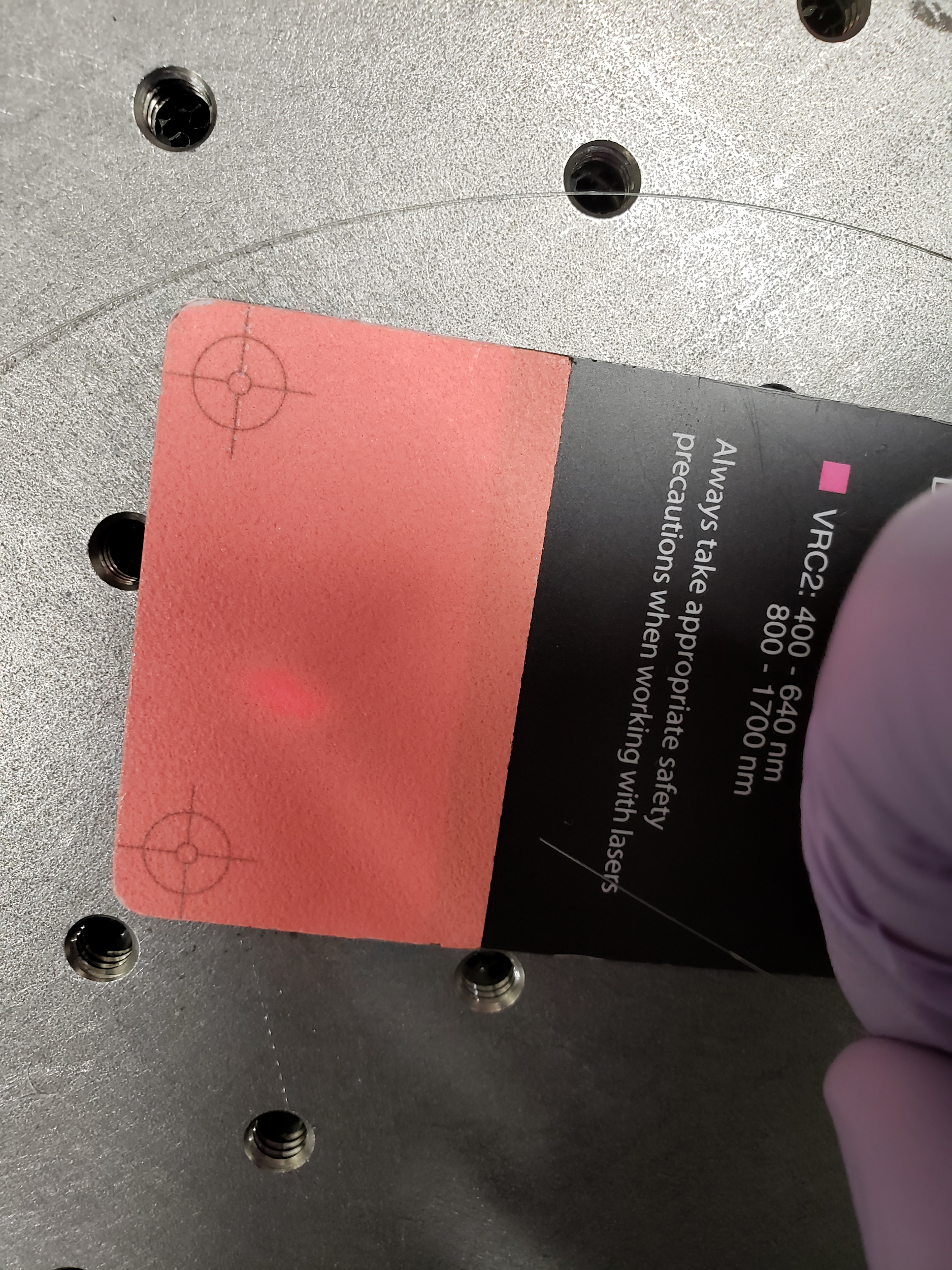 Optical prototyping
“Panda-style” single-mode polarization preserving fiber
Maintains polarization of light for maximized Raman gain
100m long for single-pass ASE
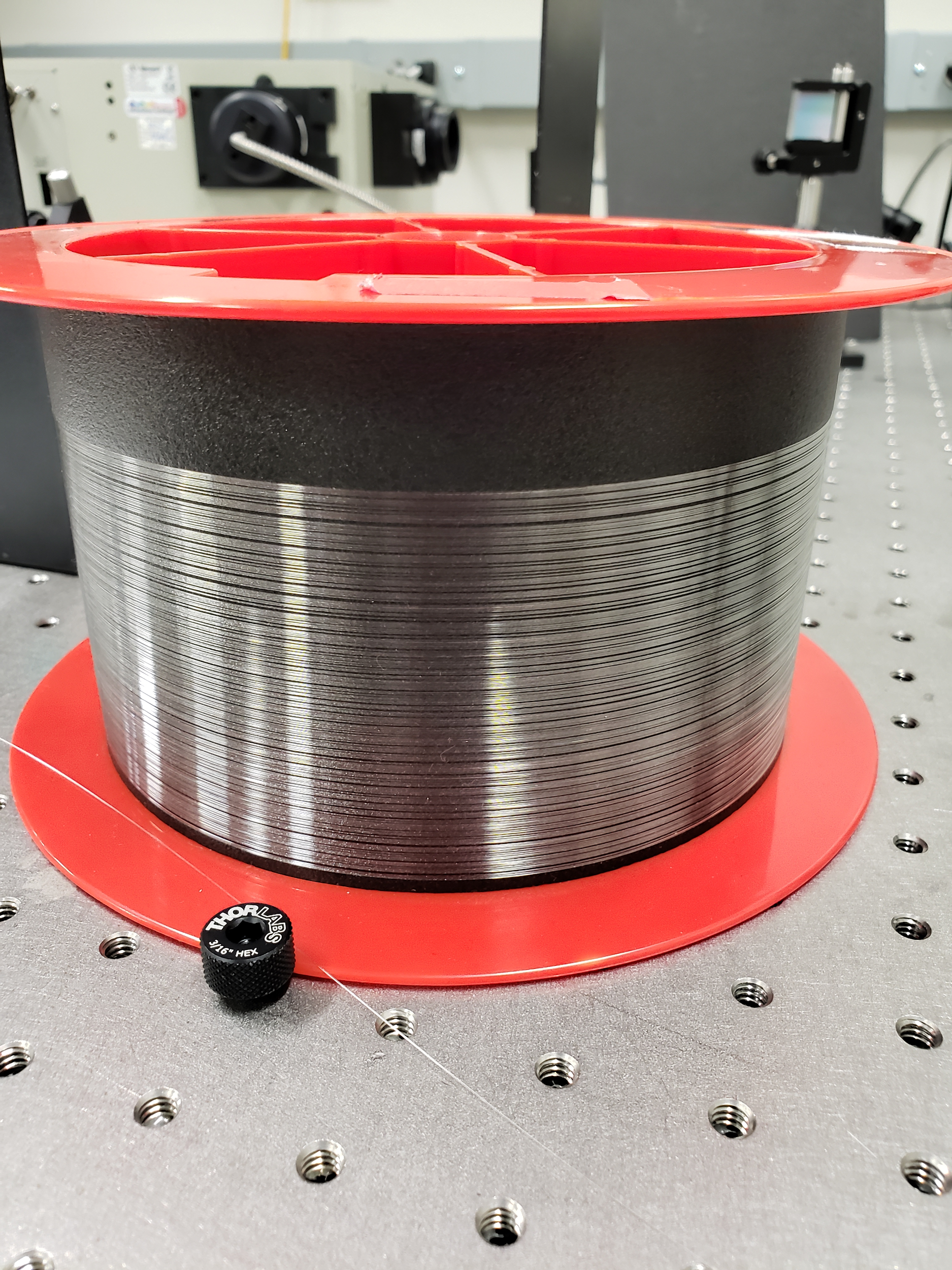 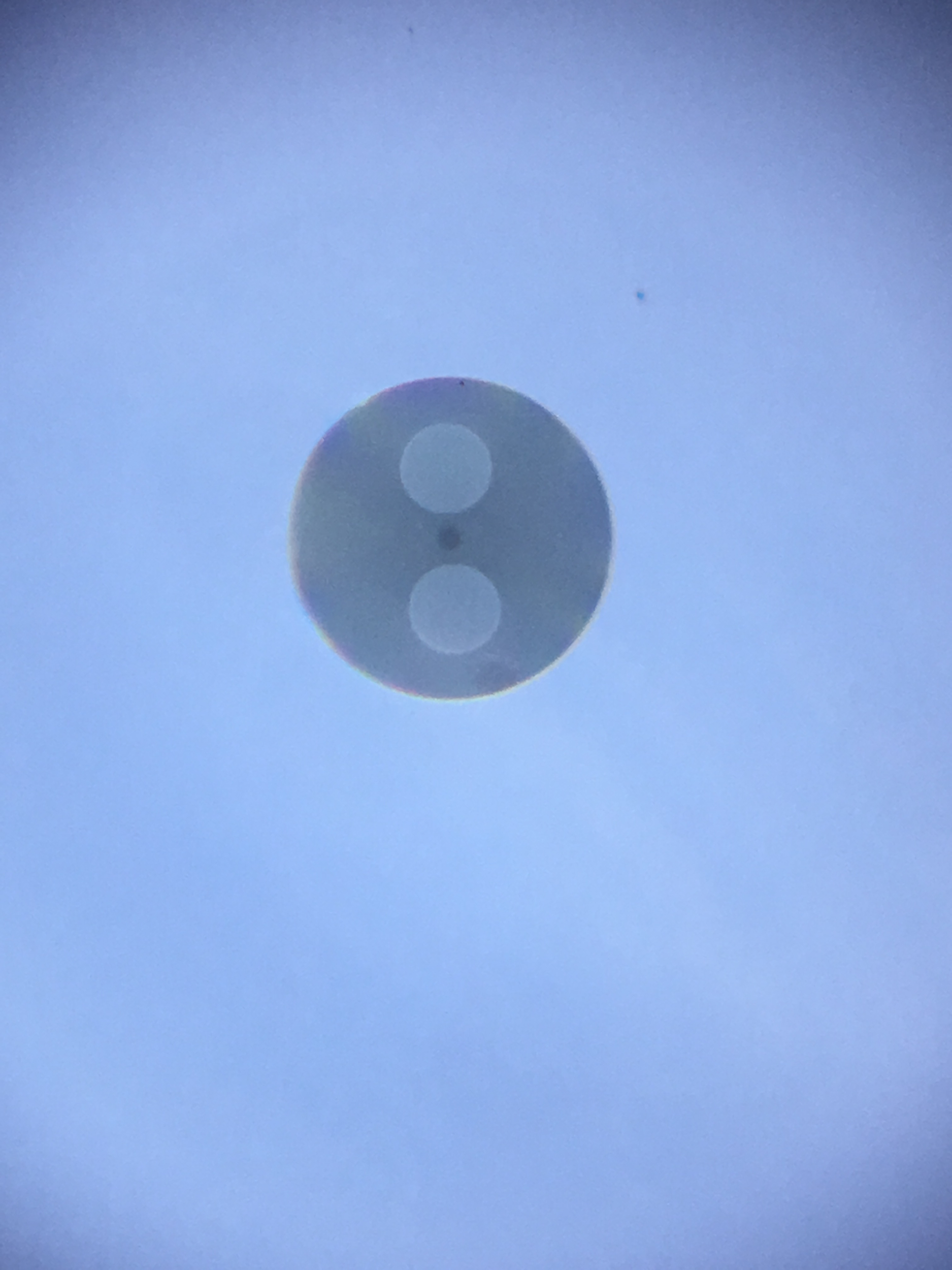 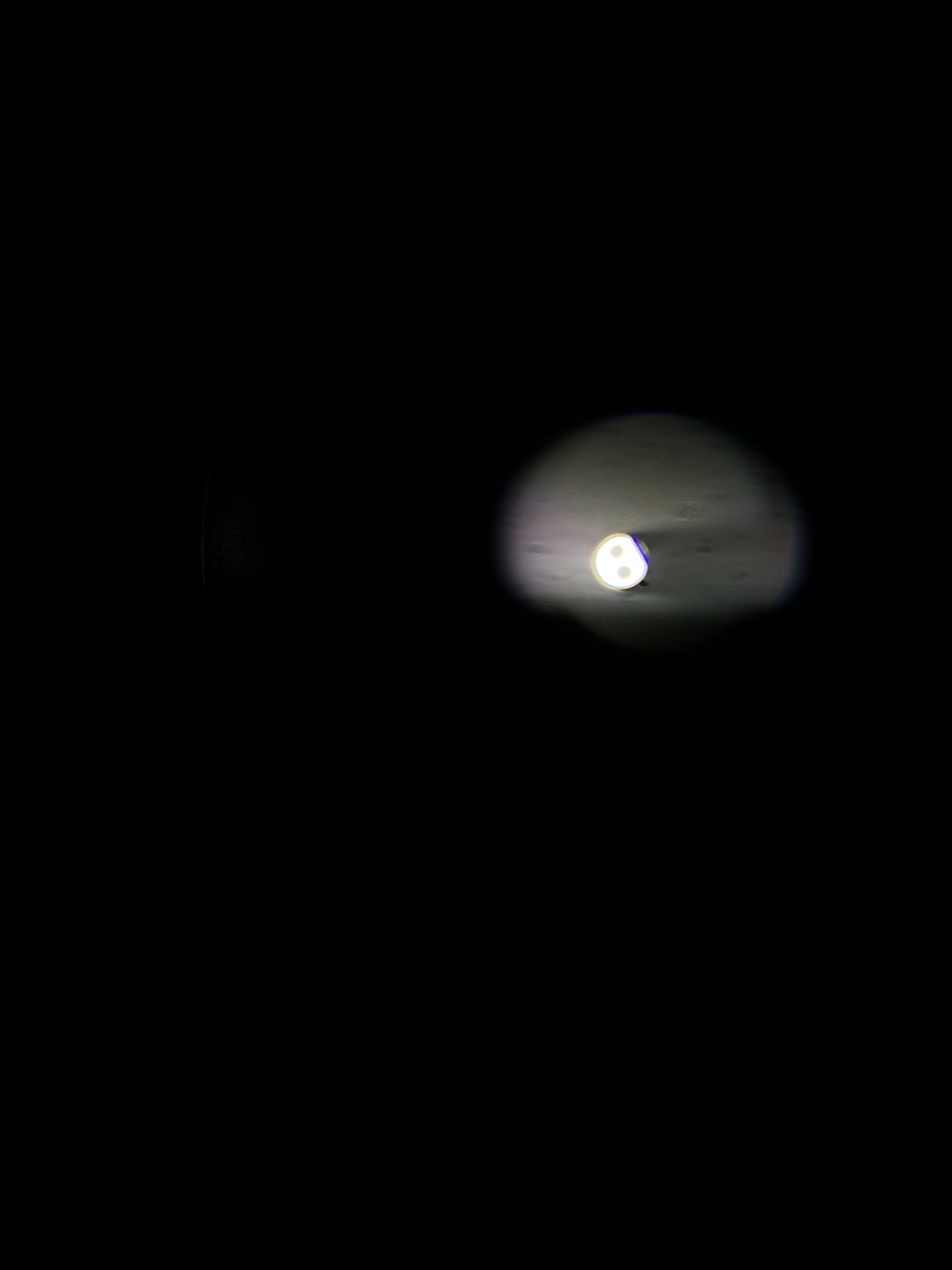 Source: Wikipedia
[Speaker Notes: Noah]
Optical prototyping
Pump laser and polarization power control test (right)
Waveplate and fiber coupling test (left)
Best fiber coupling efficiency is 17-21%
Note: tests done separately!
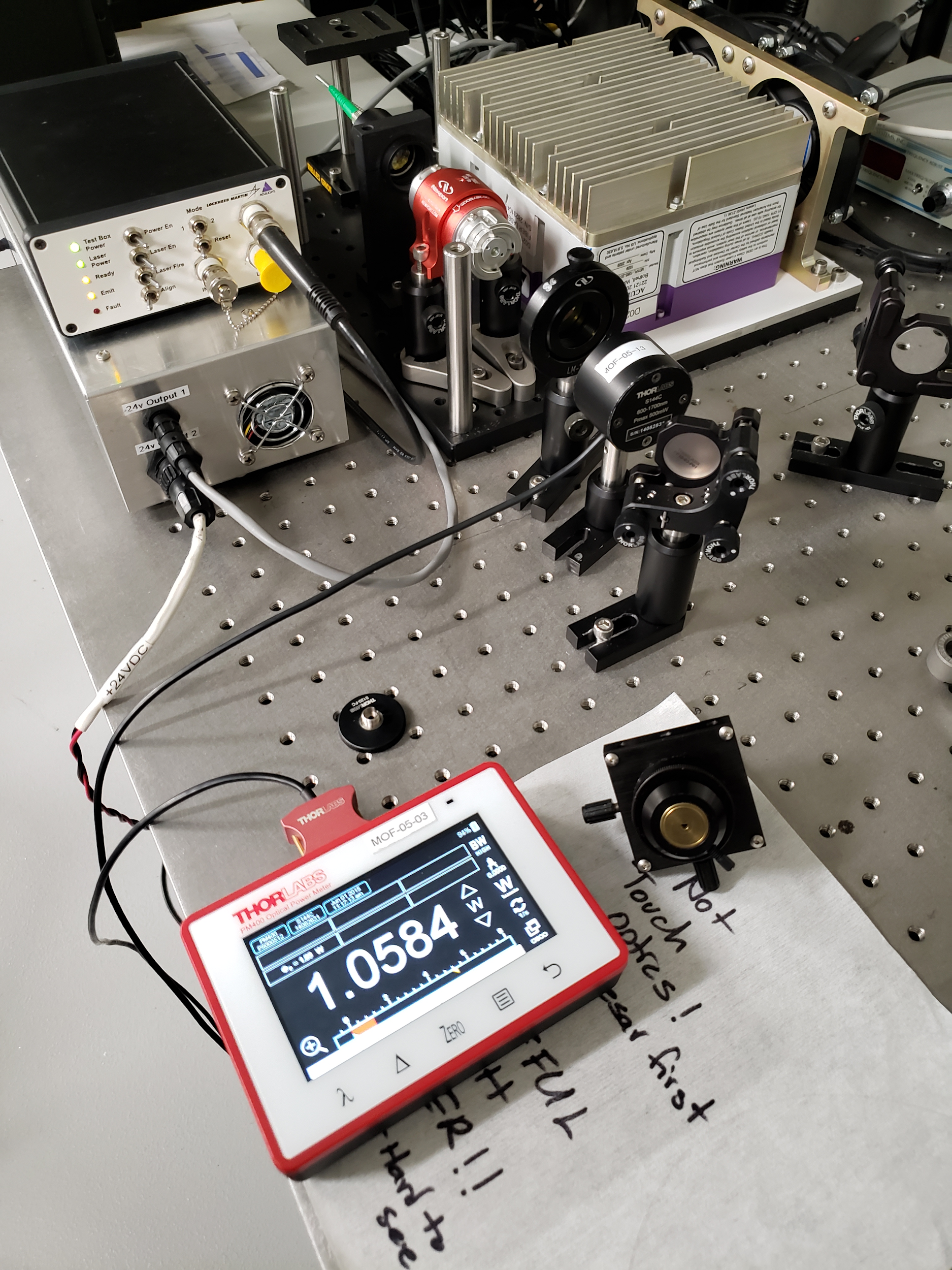 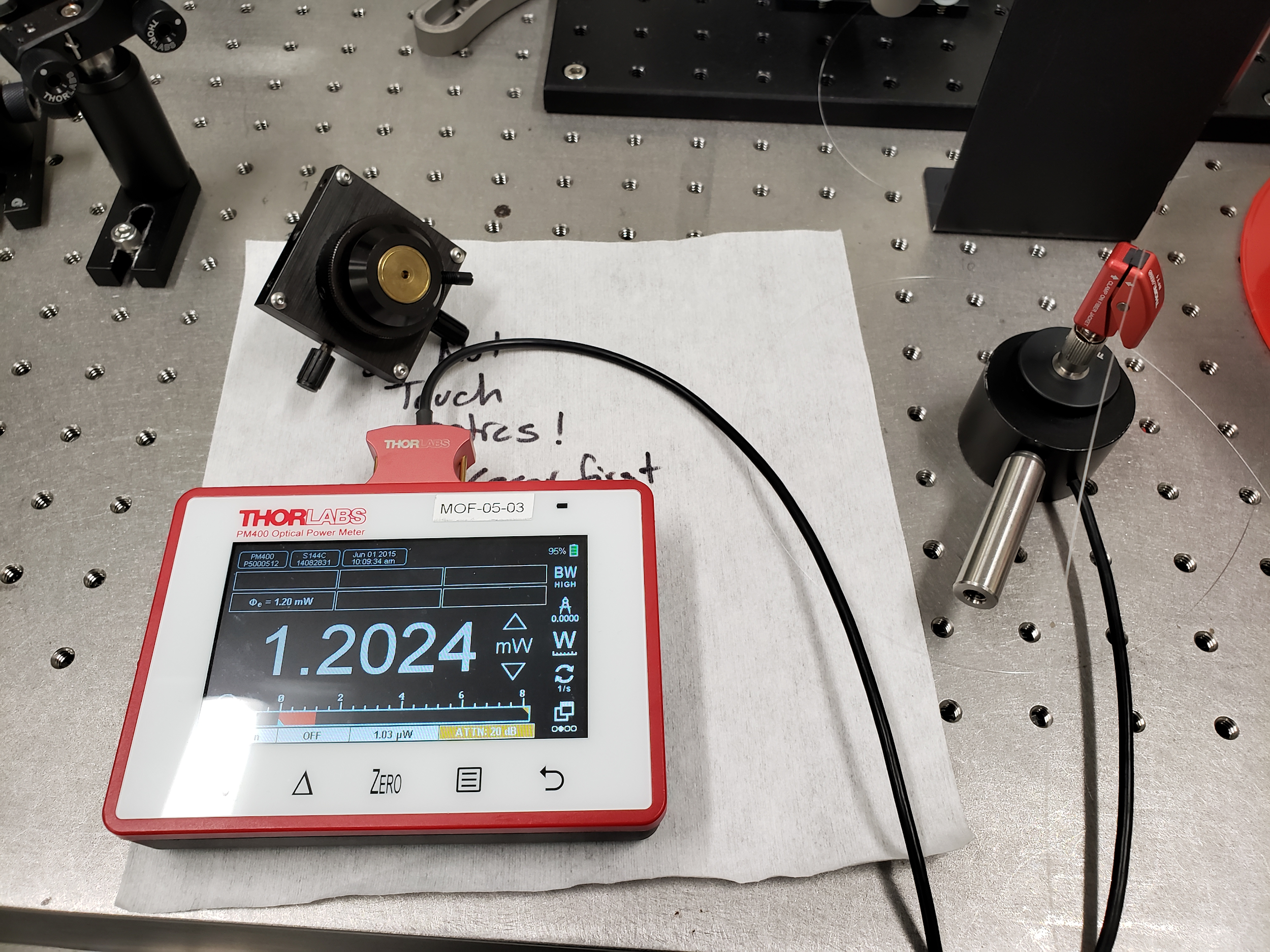 [Speaker Notes: Noah]
Optical prototyping
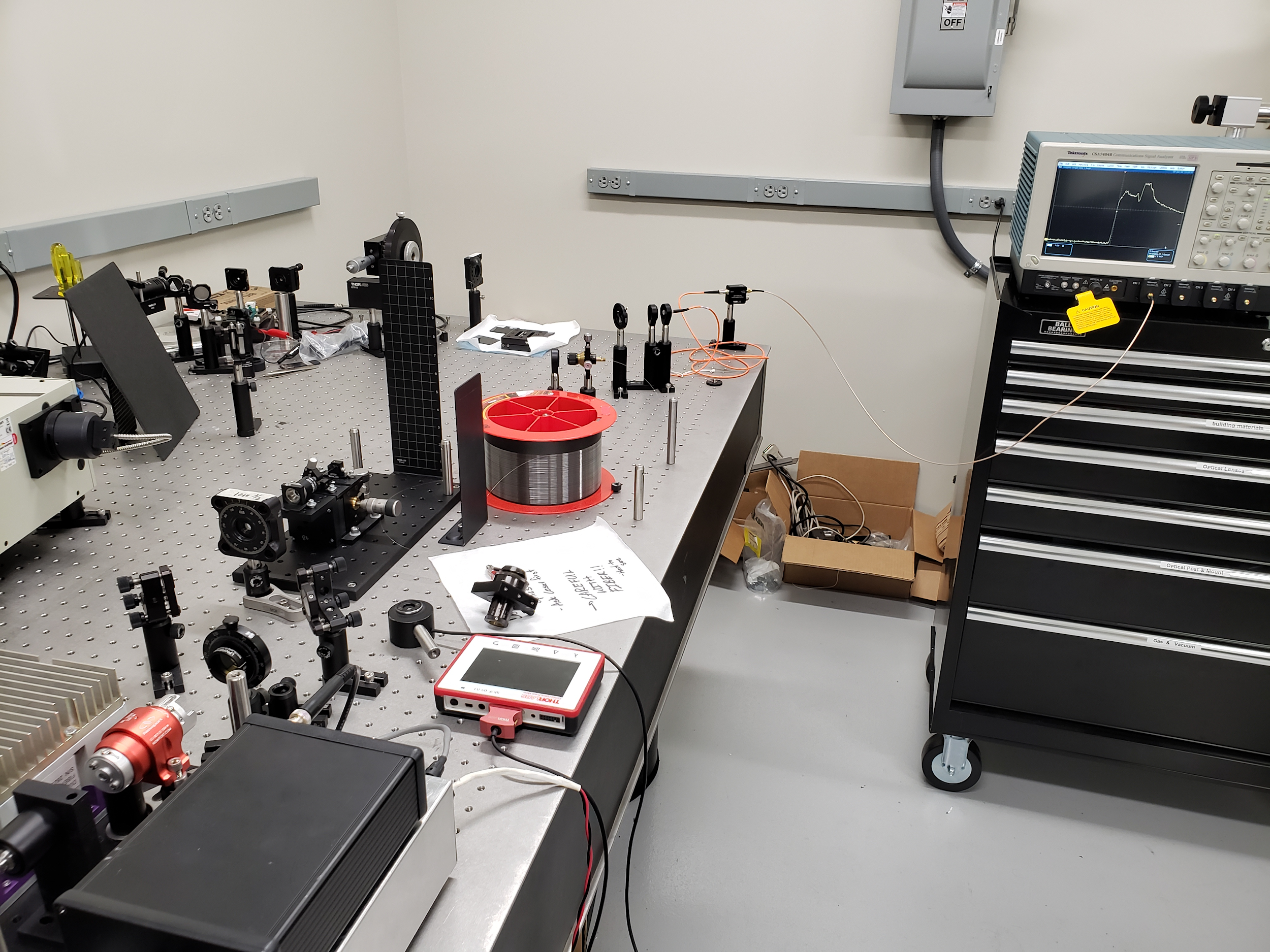 Finalized prototype!
Consists of threeParts:
Light pumping and gain
Free-space transmissionand diffraction
Wavelength scanningin the time domain
[Speaker Notes: Noah]
Optical prototyping
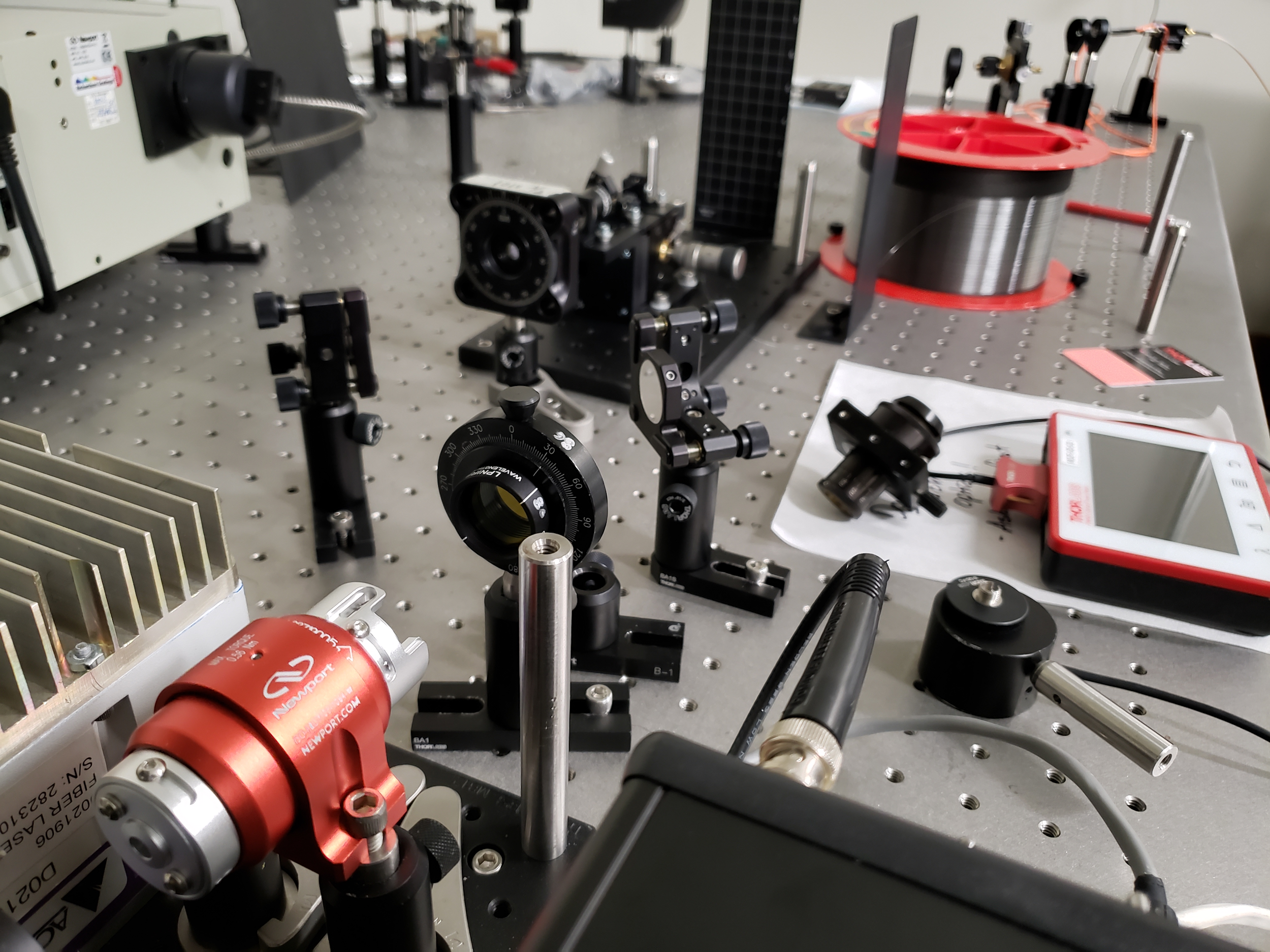 Light pumping and gain
Optical prototyping
Free-space transmission and diffraction
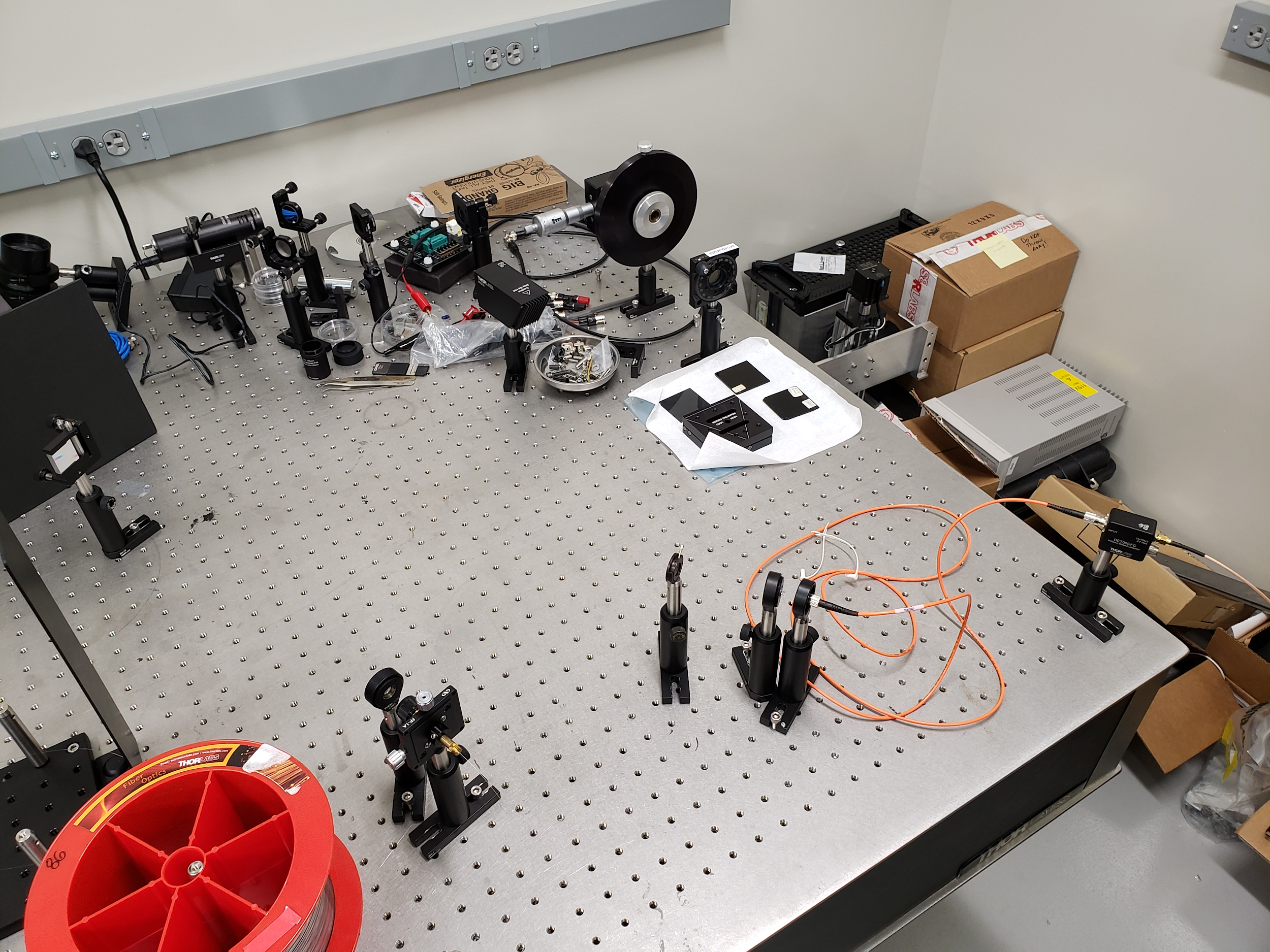 Optical prototyping
Our fiber has a 14.09THz shift
(1064->1120)
Slightly smaller shift occurs at 1120->1178
Another shift occurs at 9.71THz
(1064->1102)
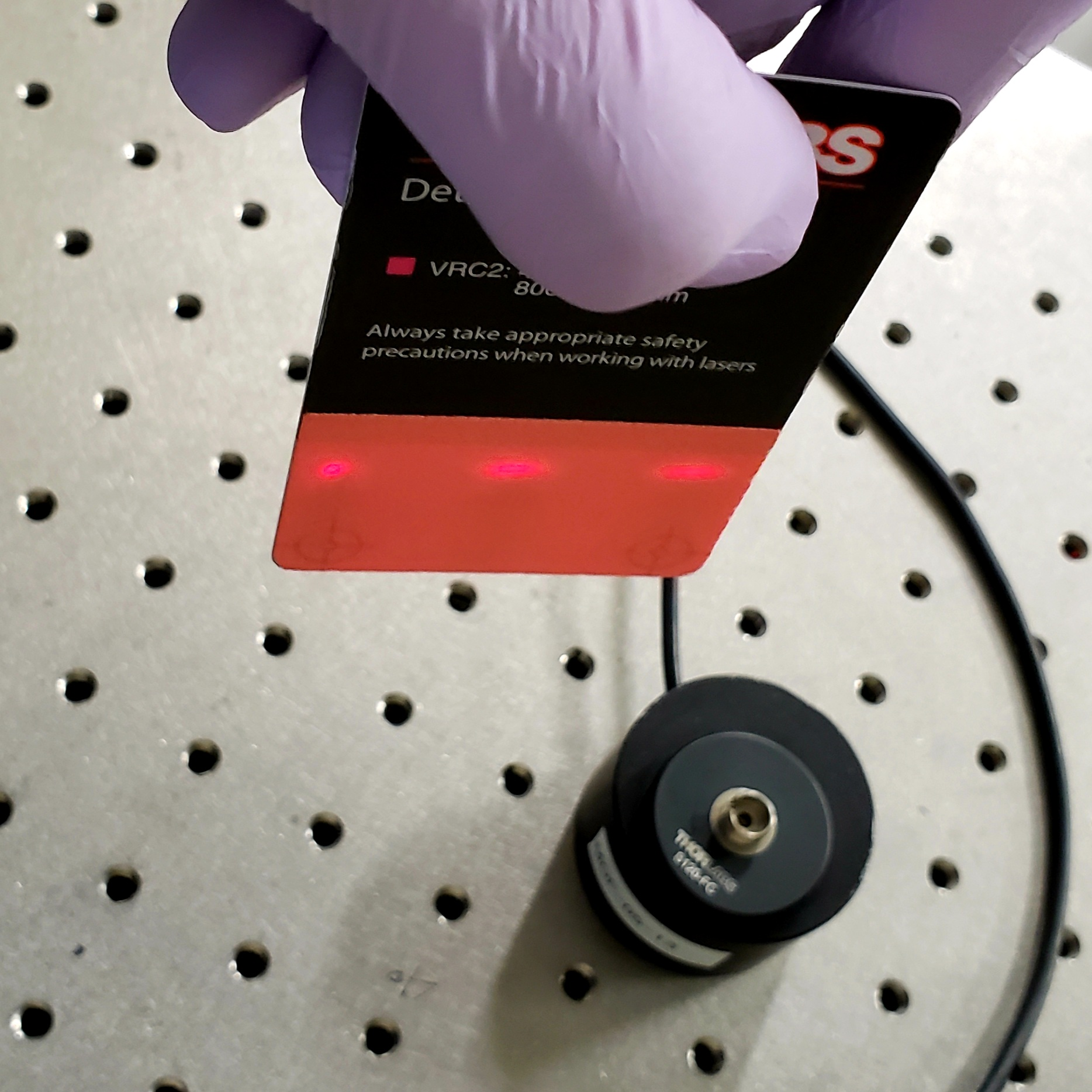 1064.76um
1120.48um
1178.72um
[Speaker Notes: Noah]
Optical prototyping
Wavelength scanning in the time domain
Note: waveforms shown are for lower laser power
1064.76um
1120.48um
1178.72um
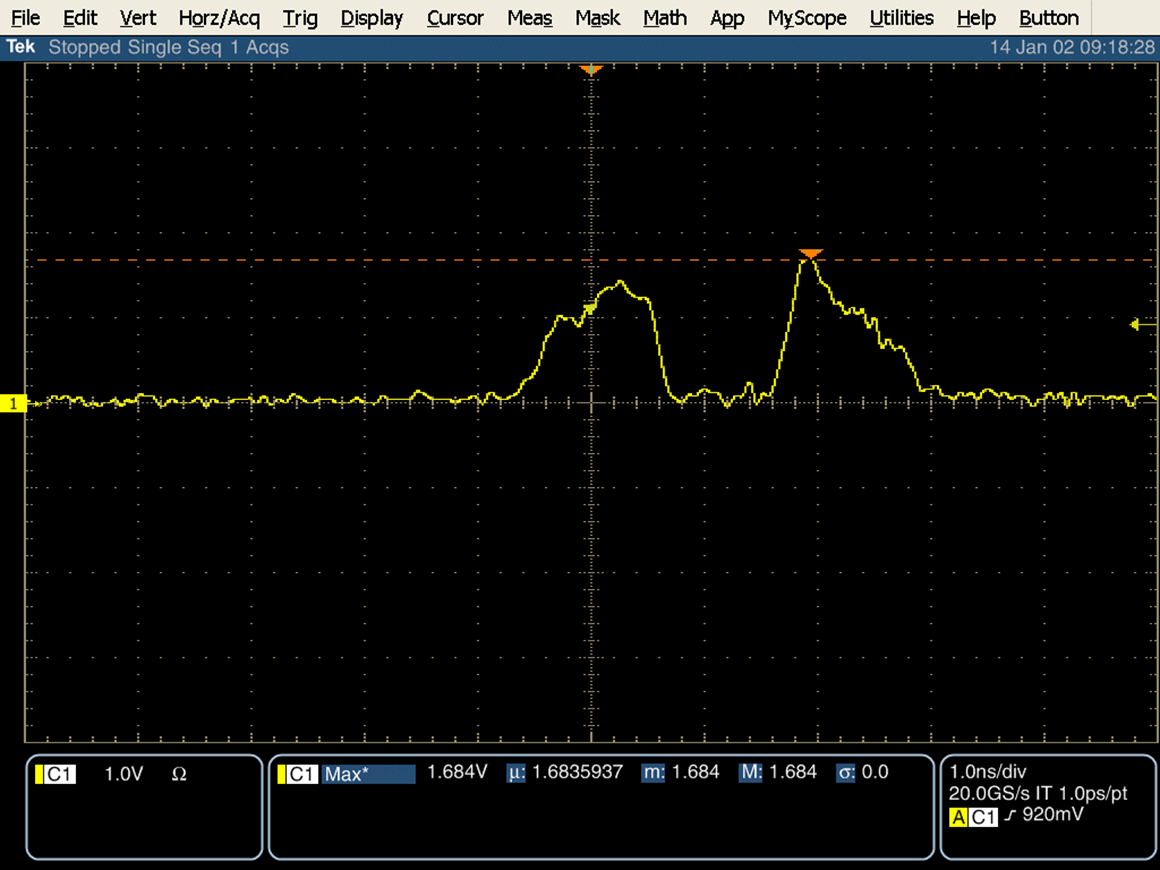 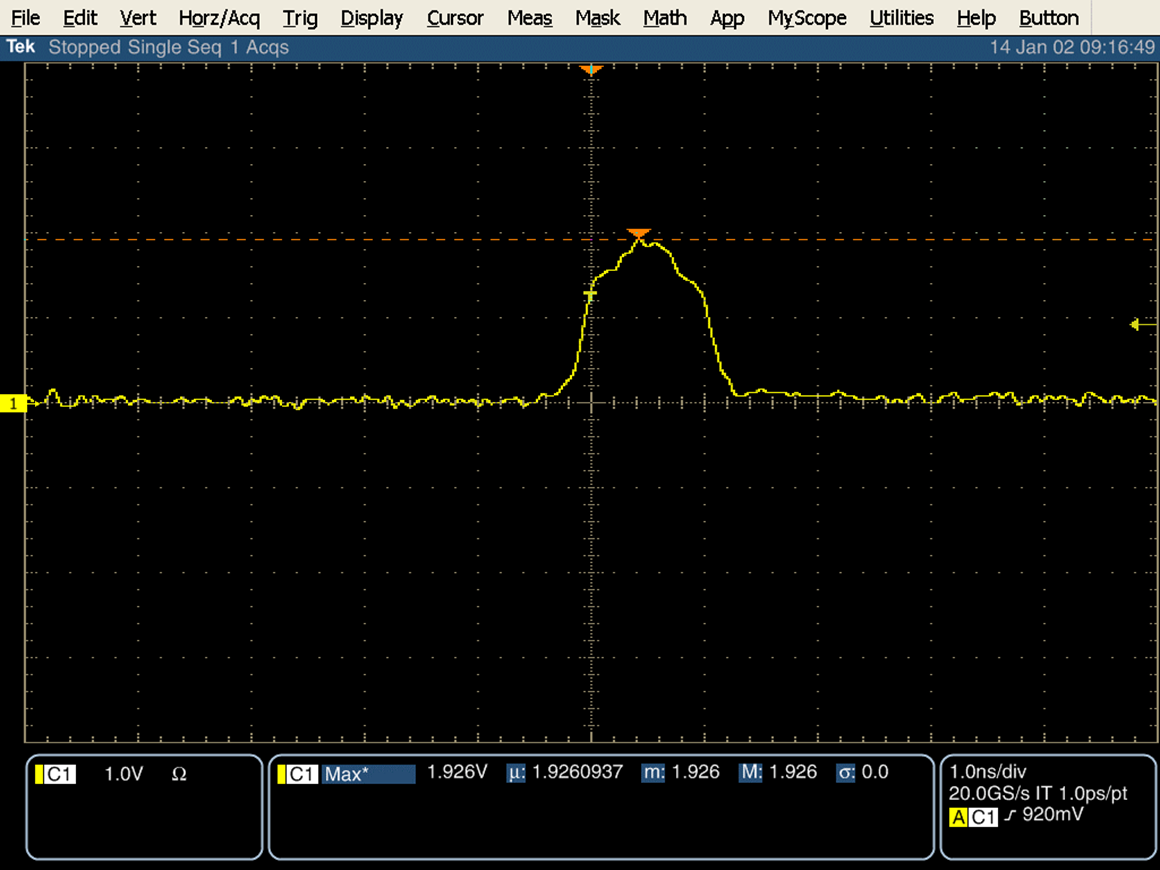 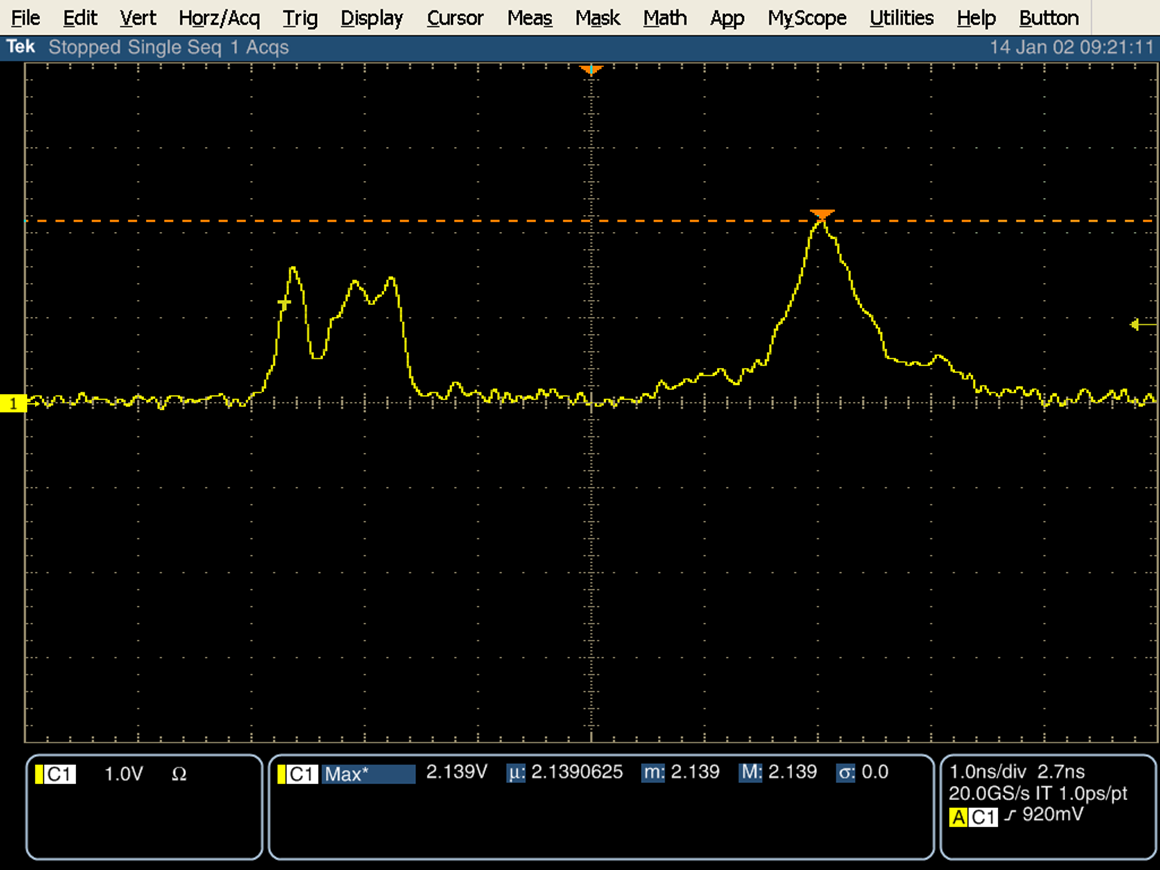 Software Subsystem Block Diagram
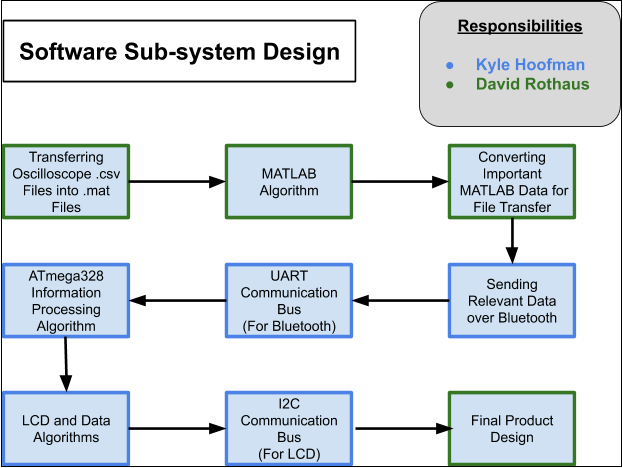 [Speaker Notes: Kyle]
Software
[Speaker Notes: Kyle & whoever wants to talk about Matlab]
Optical Budget
Optical Budget
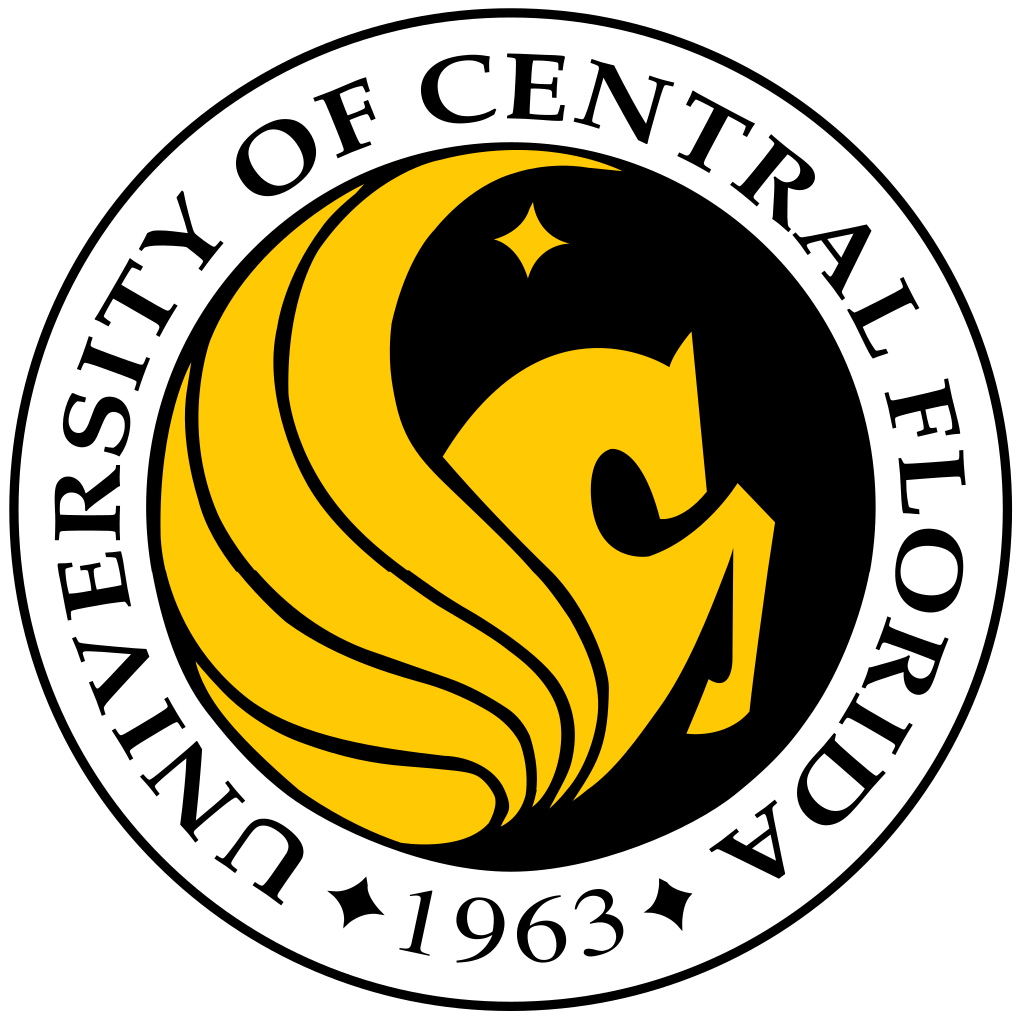 Sponsors
Air Force Research Laboratory (AFRL)
UCF faculty and research groups
Dr. Kyle Renshaw
Dr. Guifang Li
Dr. Peter Delfyett
Optical fiber communications (OFC) group
Microstructured optical fibers (MOF) group
Thank you!
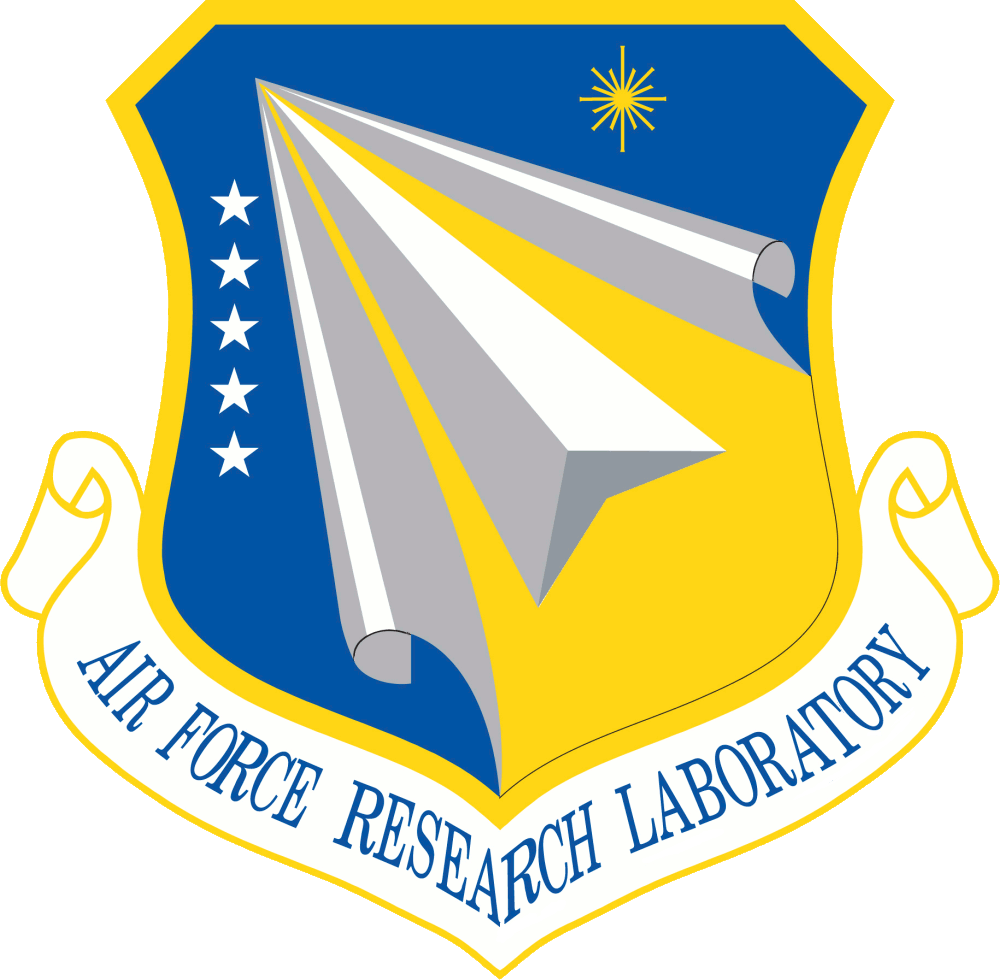 [Speaker Notes: Cesar LZ]